Haga click en el audio para escuchar la instrucción.Haga click en el color indicado para pasar al siguiente ejercicio.
1
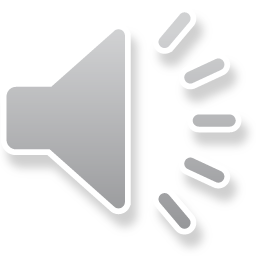 2
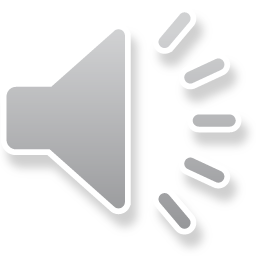 3
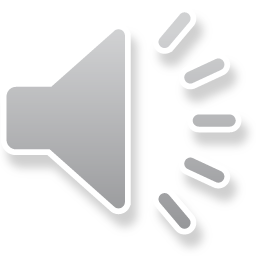 4
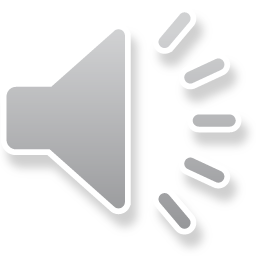 5
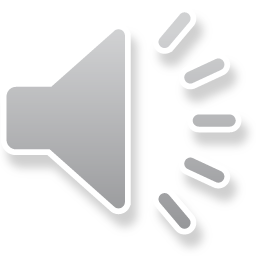 6
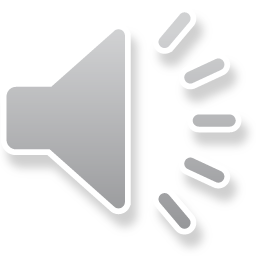 7
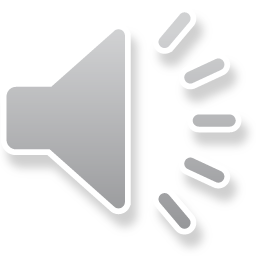 9
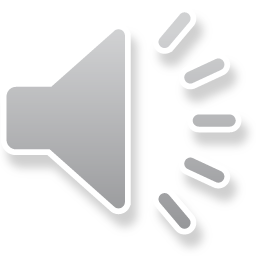 9
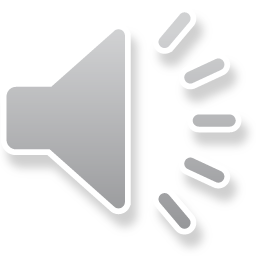 10
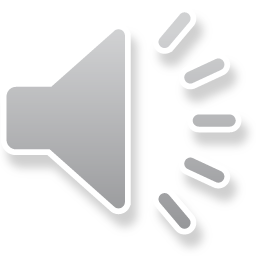 11
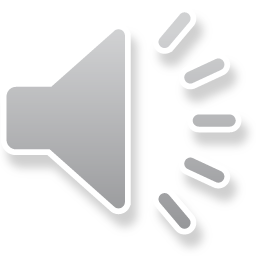 Congratulations!